Introduction to MS Dynamics NAV    Sales example and impacts (Inventory, Customer Ledger Entries and General Ledger)Assigned to students of courses BPH_EPS1,MPH_AOMA and MPH_AOPR
Ing.J.Skorkovský,CSc. 
MASARYK UNIVERSITY BRNO, Czech Republic 
Faculty of economics and business administration 
Department of corporate economy
Customer  Card
One customer record
Mouse click
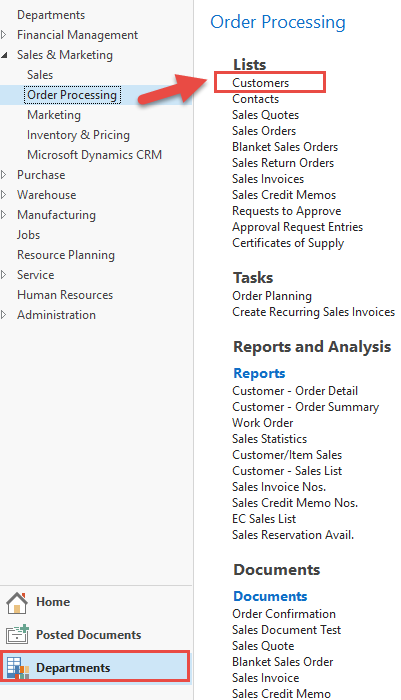 List of 
customers
See next slide
List of Customers
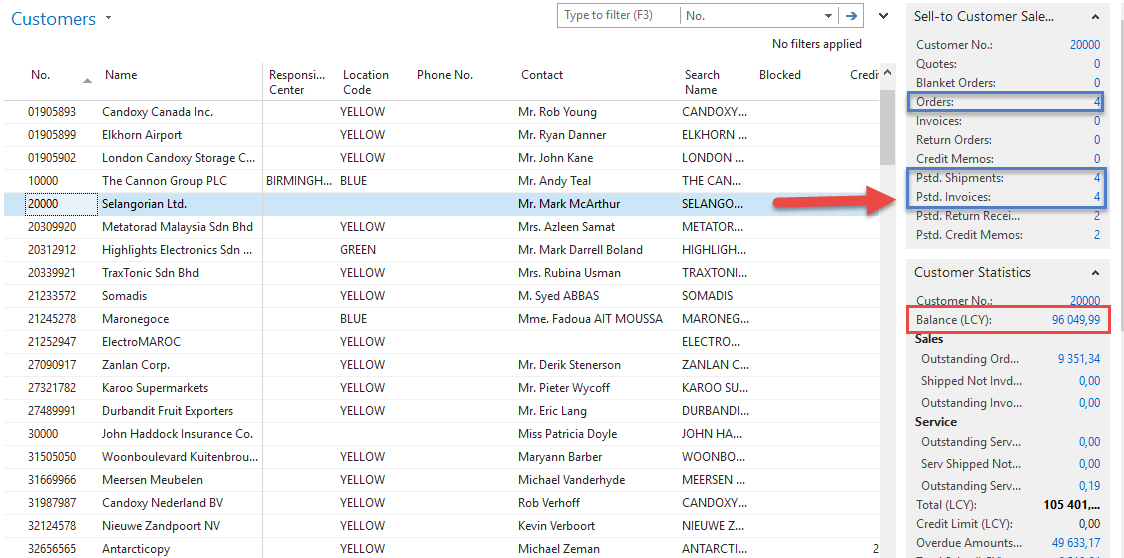 See balance (calculated field ) and explain it!  See business history and explain as well!
Use Edit Icon to open chosen customer card !
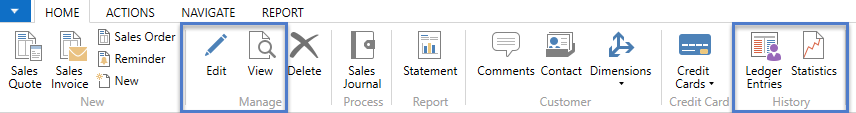 To open one 
chosen Customer
Card
Customer  Card
See following tabs :

General  - basic fields (Country (Region, Salesperson, Balance, Credit limit,...)
Communication – basic fields (e-mail,…)
Invoicing  - basic fields (Posting groups- will part of the accounting section of this course)
Payments – basic fields (Payment terms- enter new one by the use of formula date)  
Receiving – basic fields (Location)
Foreign trade – basic fields (Currency code and  Language)
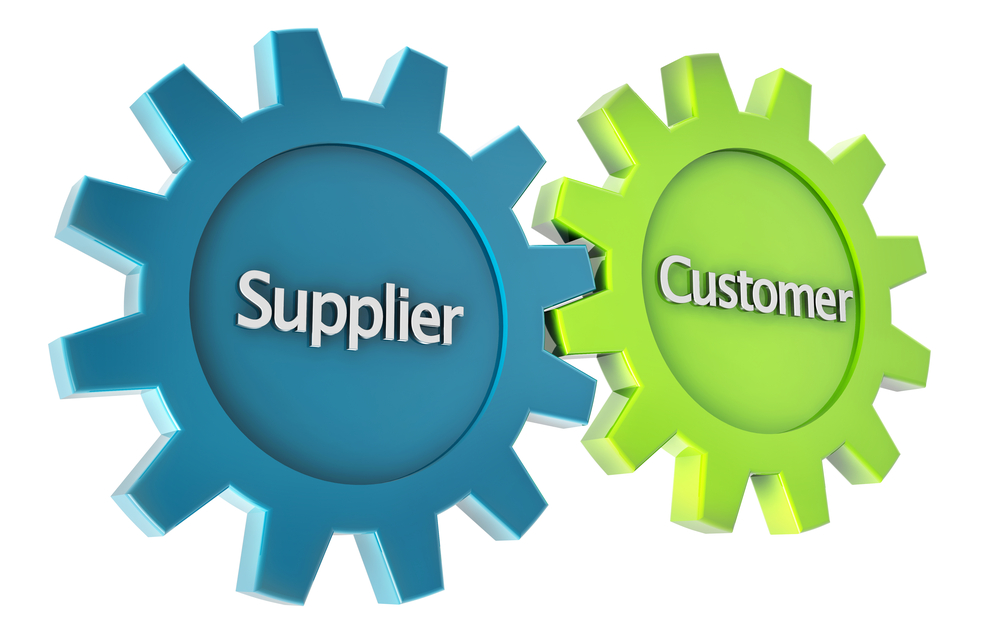 1D, 2W,1M..
Customer  Ledger Entries
Customer 
Ledger
Entries
Customer card
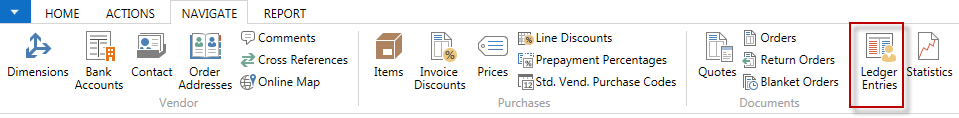 Customer Ledger Entries were created  due to posted documents 
such as invoices, credit memos, and payments
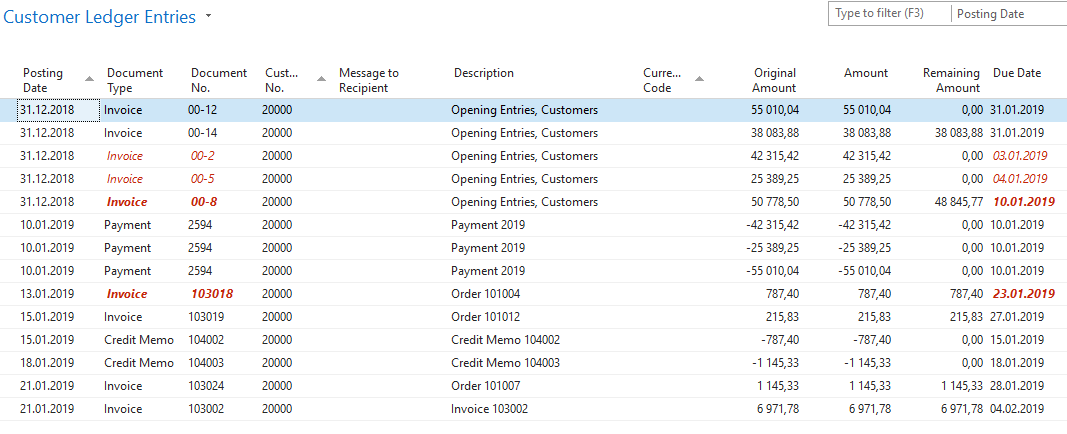 Working date, Payment condition, and red marked Customer Ledger Entries
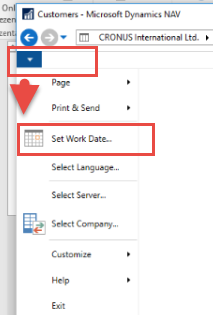 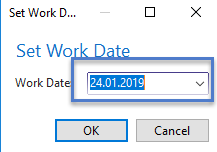 Customer card
Business
parameters
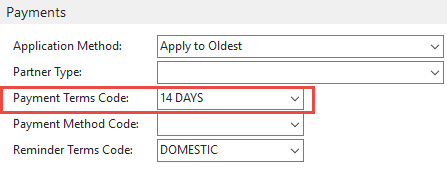 Go to Tab Payments of Customer card
Customer Ledger Entries  (filtered to only one red marked invoice entry)
Customer card
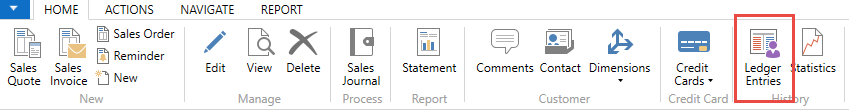 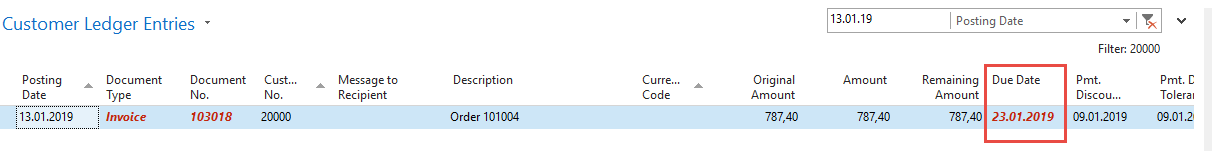 By use of Navigate tool, you can see document (invoice)
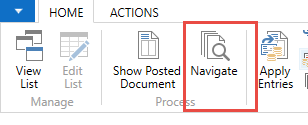 See next slide
Invoice in question
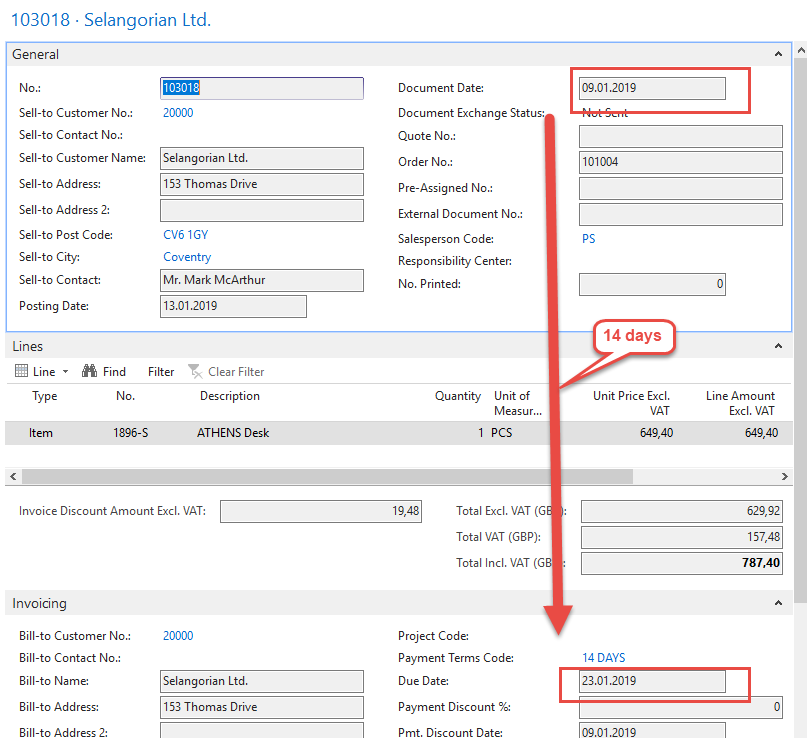 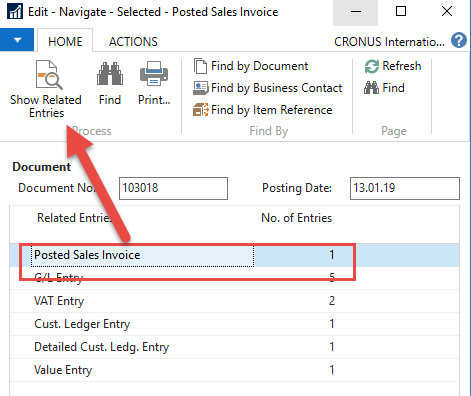 One day after due date
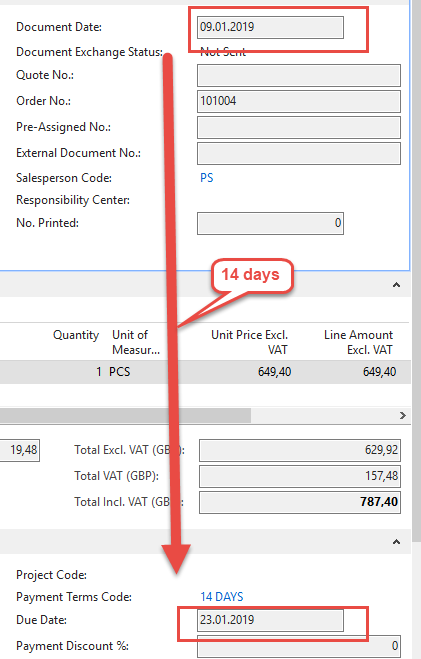 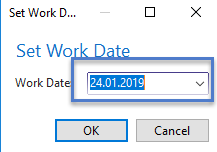 Item list (use search window)
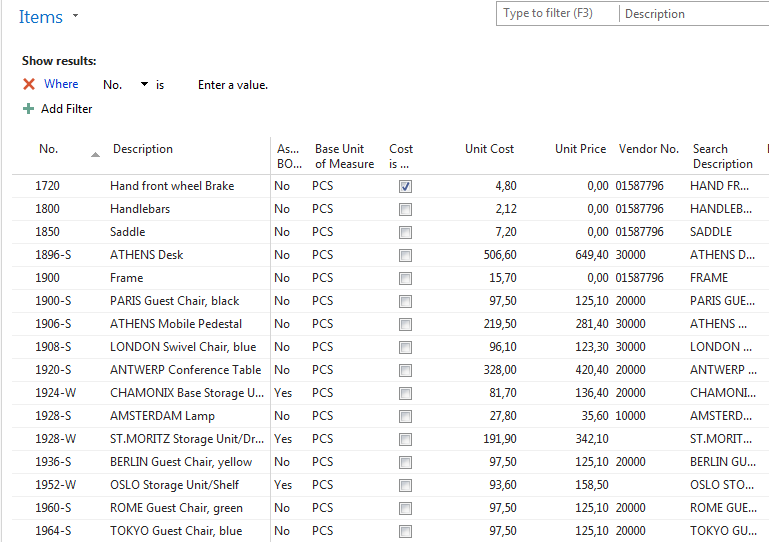 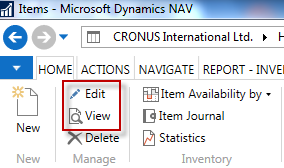 Item Card
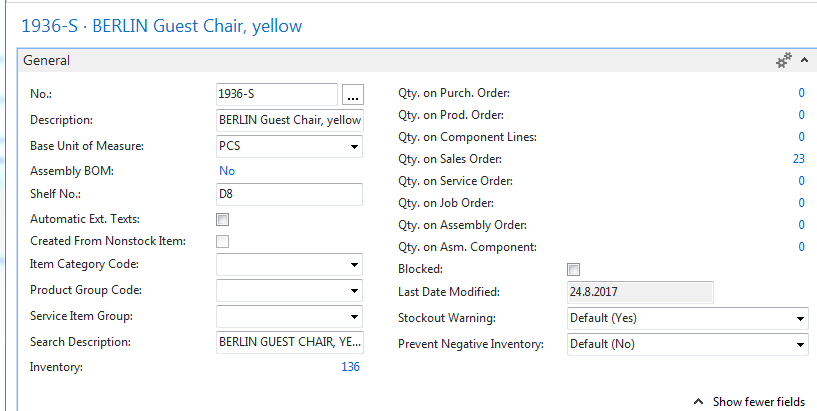 See basic fields (Inventory, Quantity on Sales and Purchase orders)
Item Card
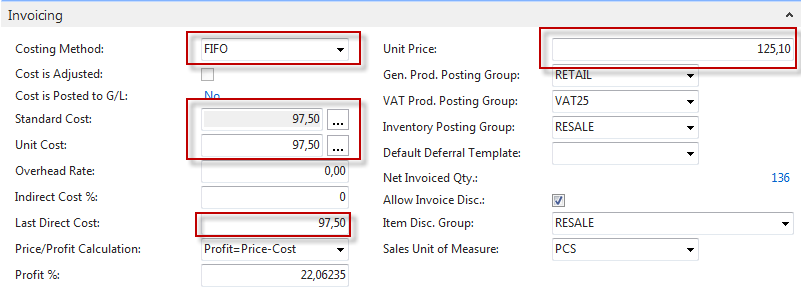 Product posting group will be explained later (impact to accounting)
Later in this course tutor explain a  Unit cost and use of Assist button 
to show you a decomposition of Unit cost
Item Card
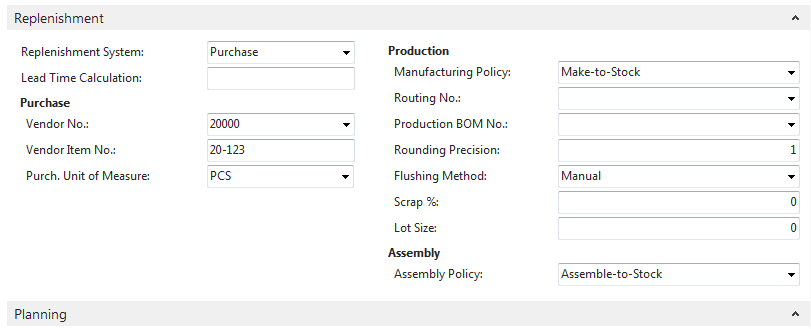 Item Ledger Entries
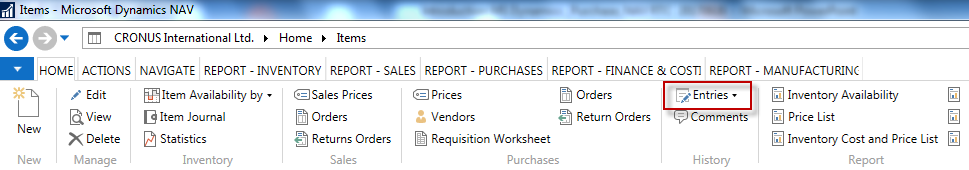 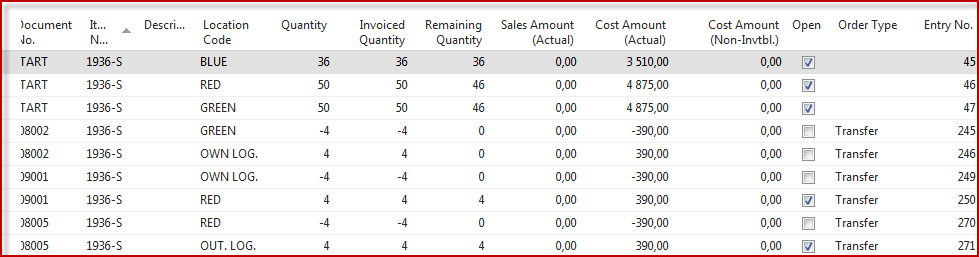 By removing filter value  see other entry  types (purchases, transfers sales)
Sales Order creation
Customer
Ctrl-N
Sales Order (header and lines)
Insert required quantity!
3
Item
Sales Order creation
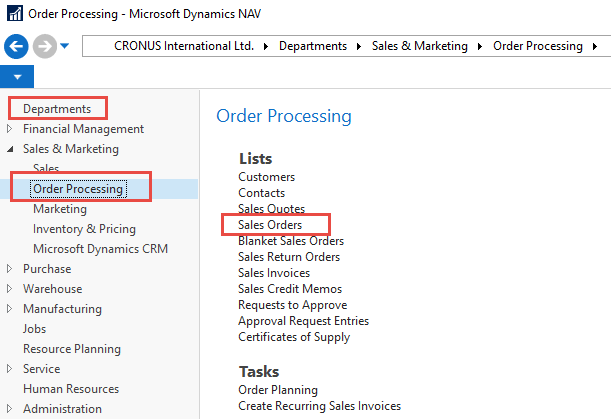 List of already existing Sales Orders
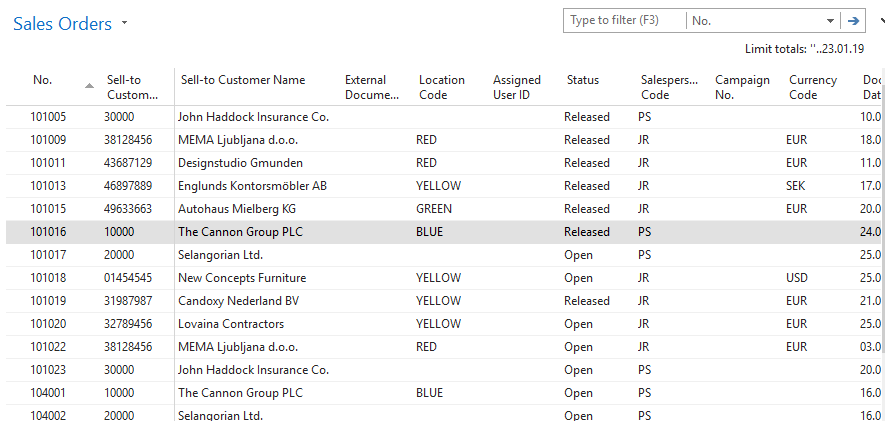 These Sales orders have not been posted so far.
Sales Order (SO) – new one
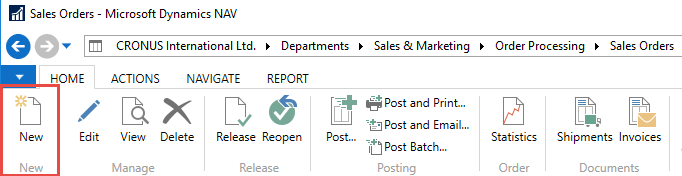 Double click on icon New
Empty form of SO structure ->Enter and find a customer
The new document number is created  automatically
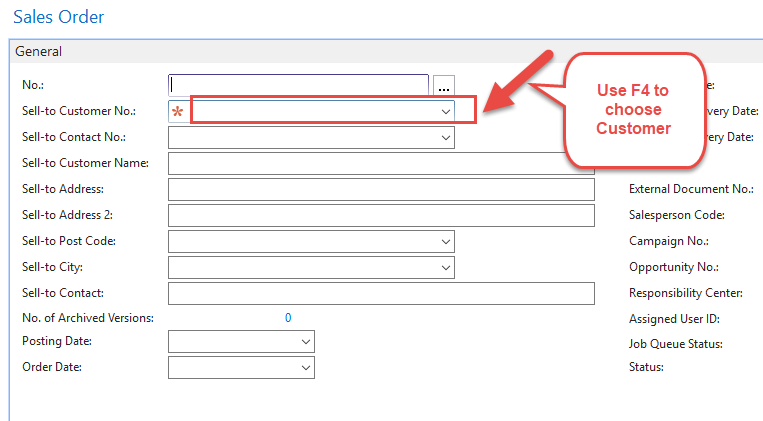 Sales Order (SO) – new (To enter data use F4 or mouse)
Fields with default data  are marked by orange * 
Enter the chosen Customer and confirm by key ENTER!
Enter type of the Sales Order line (by F4 or mouse) = Item!
Enter the chosen item (Berlin chair 1936-S) and confirm by key ENTER! 
Enter quantity 10  and Stock location= BLUE!
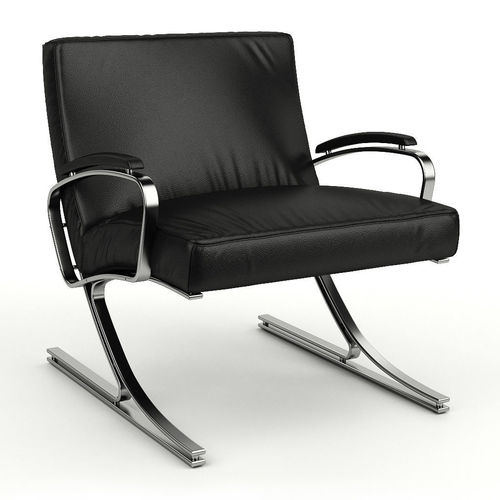 See next slide
Sales Order (SO)
You will get probably a warning message! Will be explained by tutor!
To continue push button YES
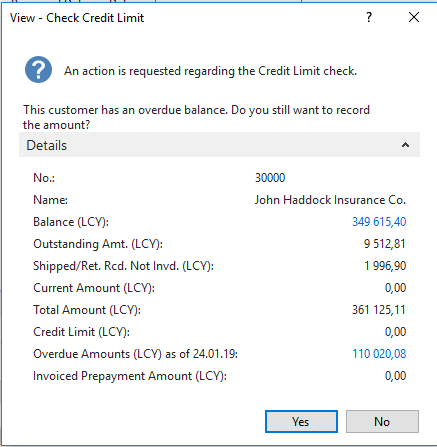 Sales Order (SO)
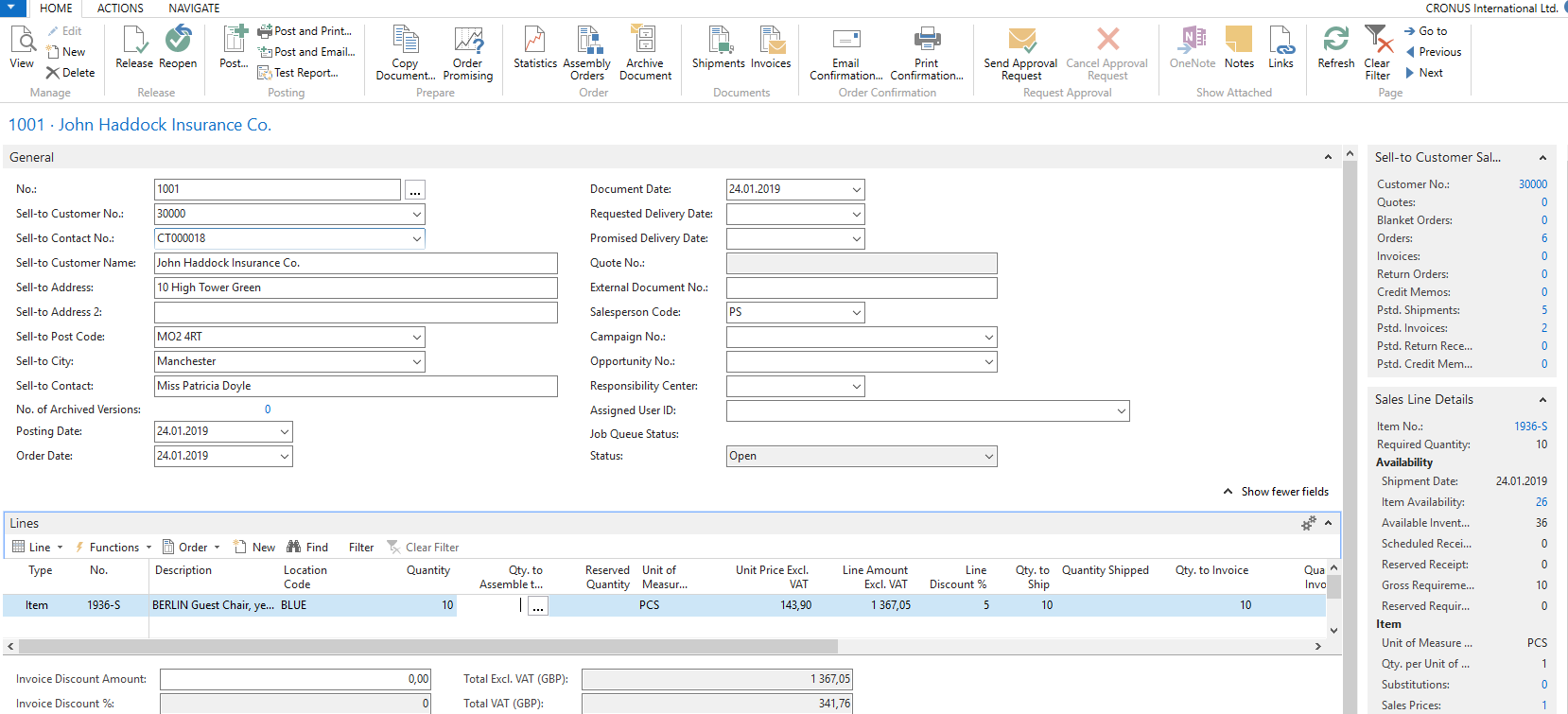 Print (Preview)
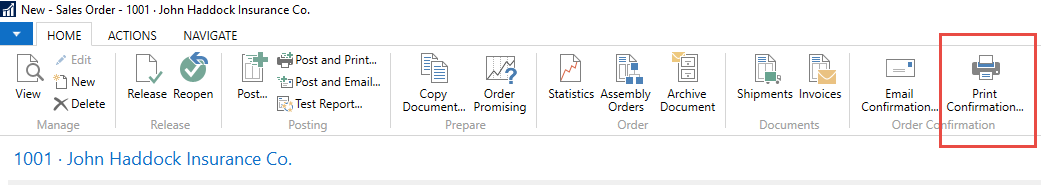 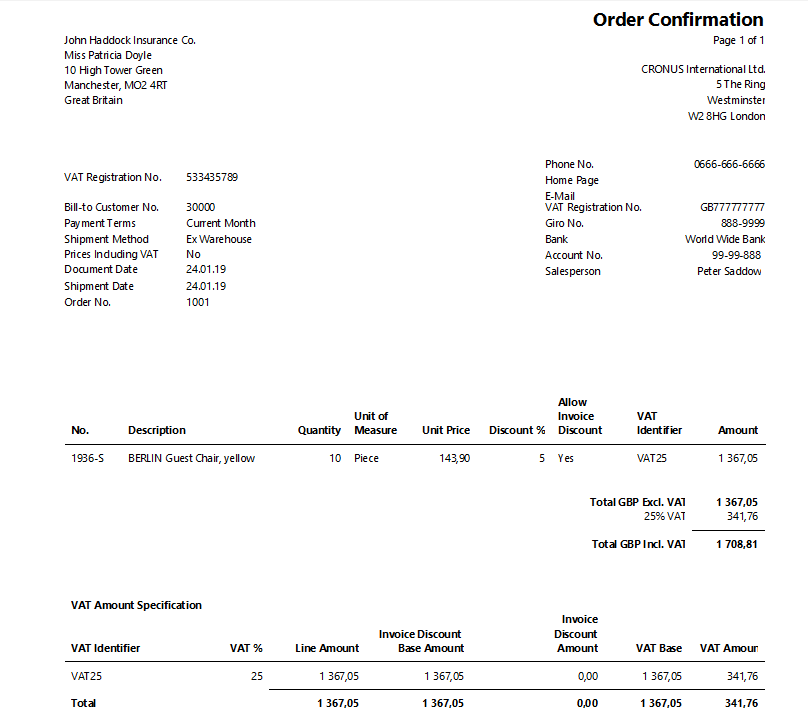 Post SO by use of key F9 (or icon)
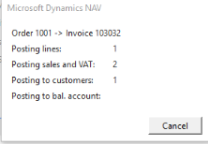 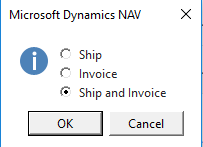 See Customer Ledger Entries :

Search window
Customer 
Filter to Customer  30000
Icon Ledger Entries –Option Entries or Ctrl-F7
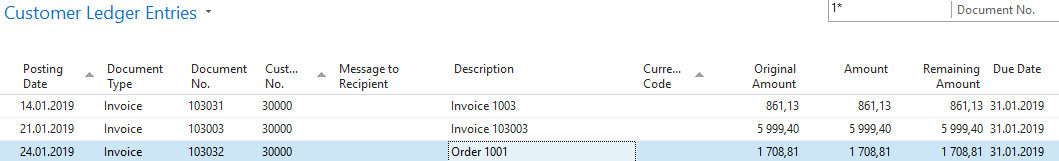 Customer Ledger Entries
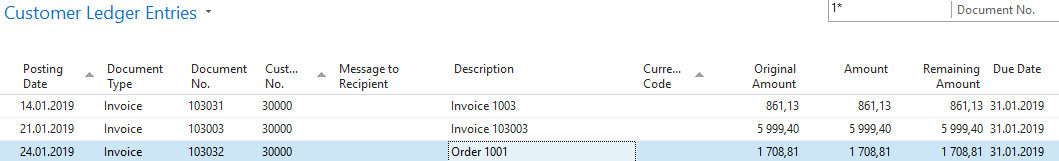 See next slide
Item Ledger Entries
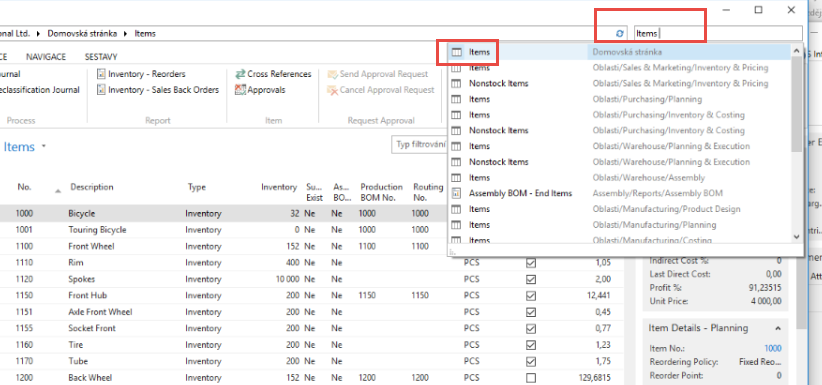 Inventory was decreased by 10!
Item Ledger Entries
See Item Ledger Entries:

Search window (See the previous slide)
Item 
Filter to Item 1936-S
Find icon Entries ->Option=Entries
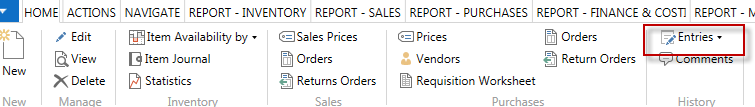 See next slide
Item Ledger Entries
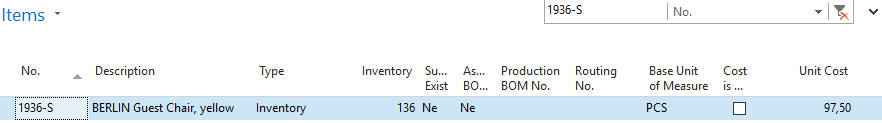 Ctrl-F7
Inventory was decreased by 10!
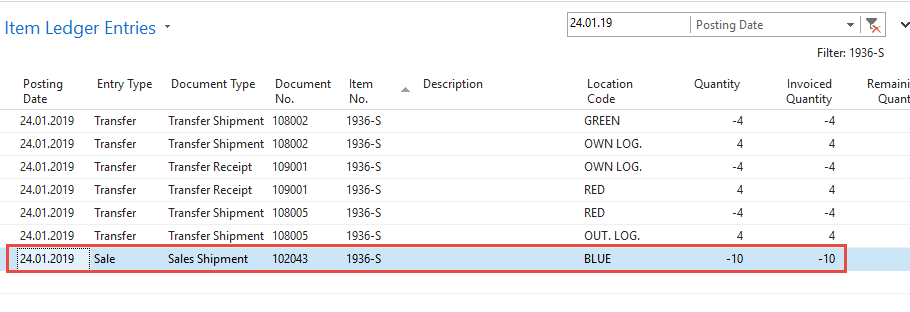 General Ledger (home study)
What is it? 
	A general ledger contains all the accounts for recording transactions relating to a company's assets, liabilities, owners' equities, revenues, and expenses. 

	In modern accounting software or ERP, the general ledger works as a central repository for	accounting data transferred from all sub-ledgers or modules like account payable, account receivable, cash management, fixed assets, purchasing and projects. 

	The general ledger is the backbone of any accounting system which holds financial and non-financial data for an organization. The collection of all accounts is known as the general ledger.
General Ledger (home study)
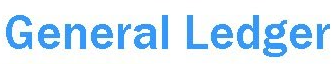 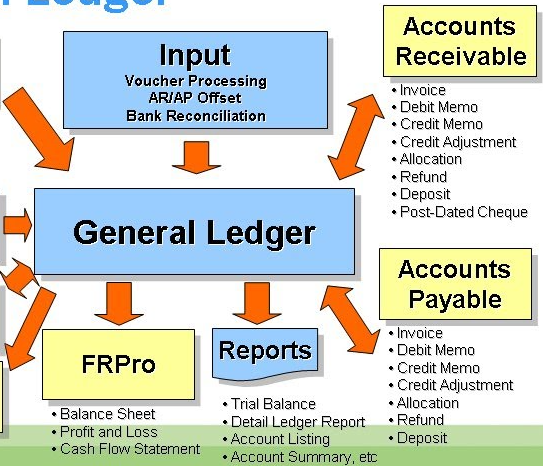 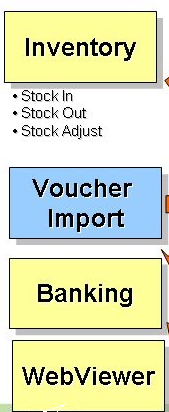 Impacts in General Ledger
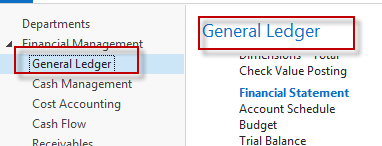 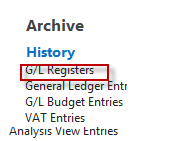 Go to the last line of G/L register
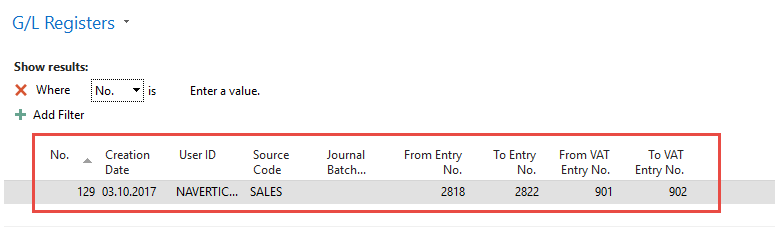 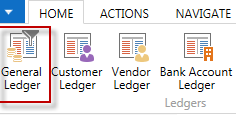 Go to icon General Ledger
Impacts in General Ledger
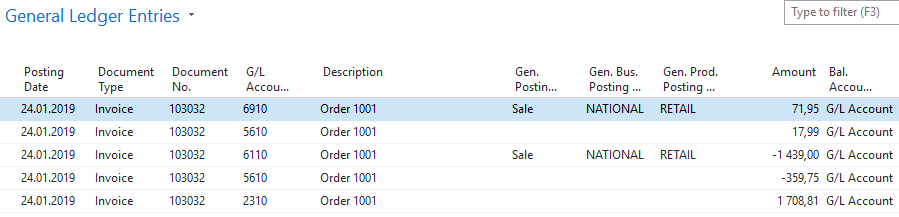 Sales Retail Domestic
              6110
Sales  VAT 25%
         5610
Customer Domestic  
            2310
17,99
359,75
1 708,81
1439,00
Discount granted  
              6910
71,95
Use of Navigate tool
Go to Icon Customer Ledger Entries (from the same working space (General Ledger)
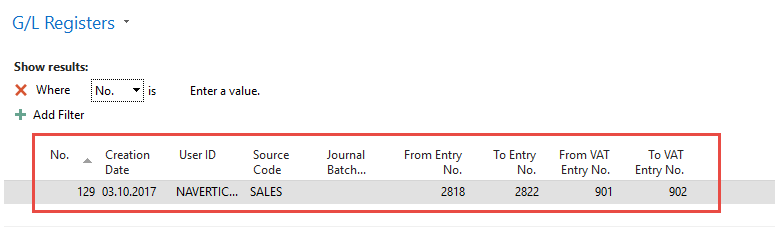 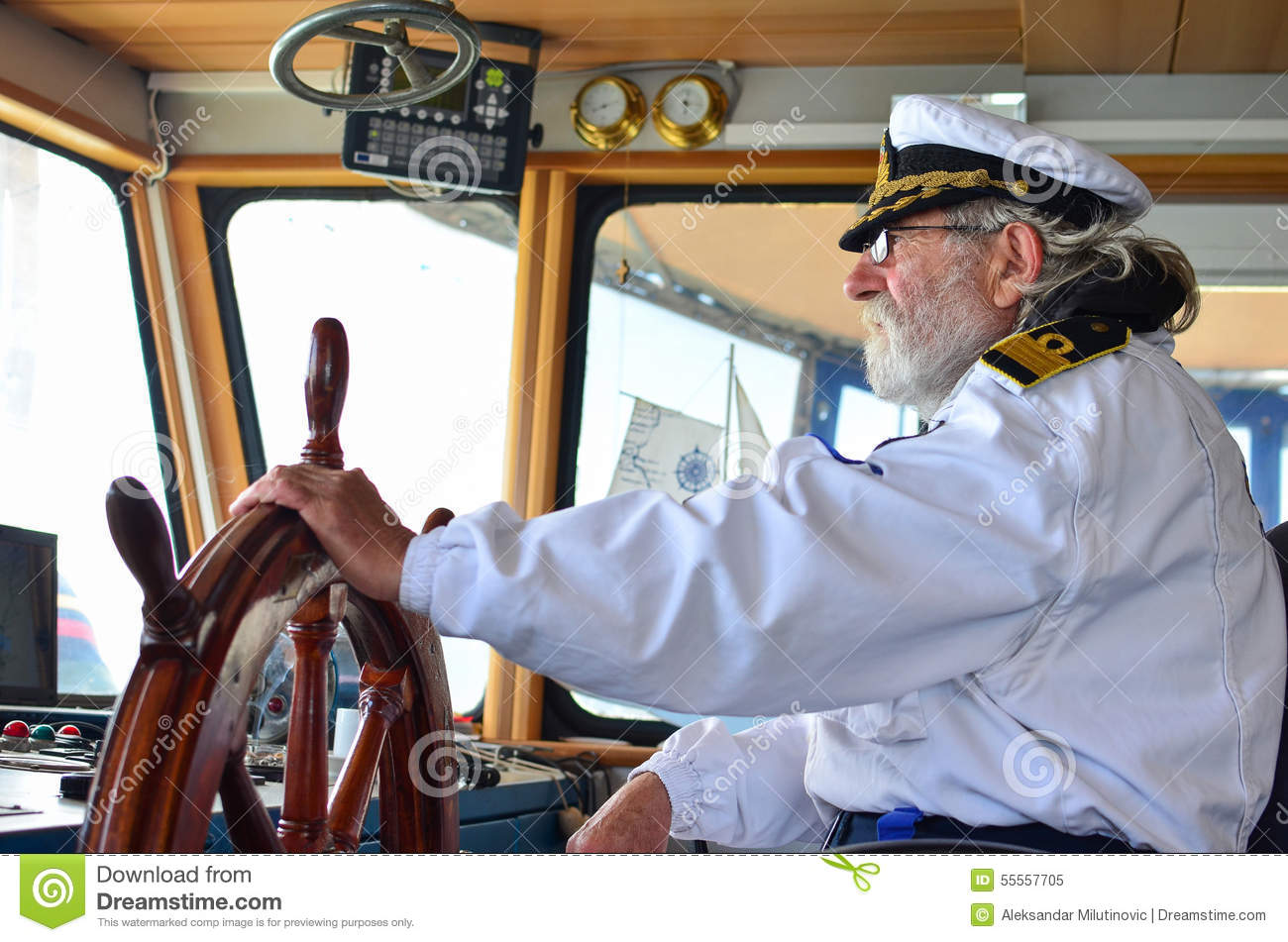 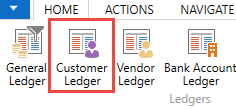 Use of Navigate tool
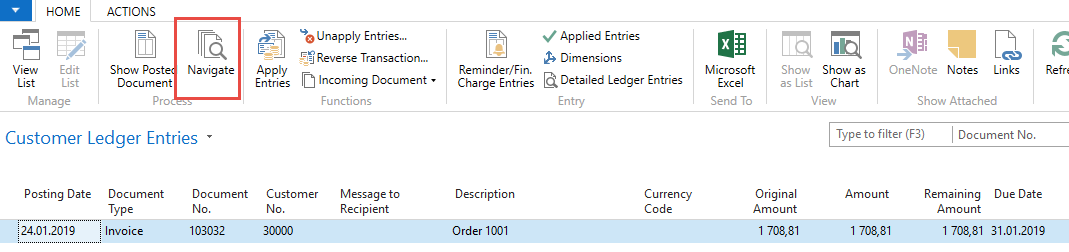 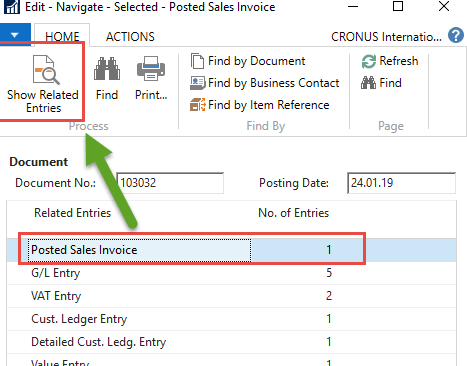 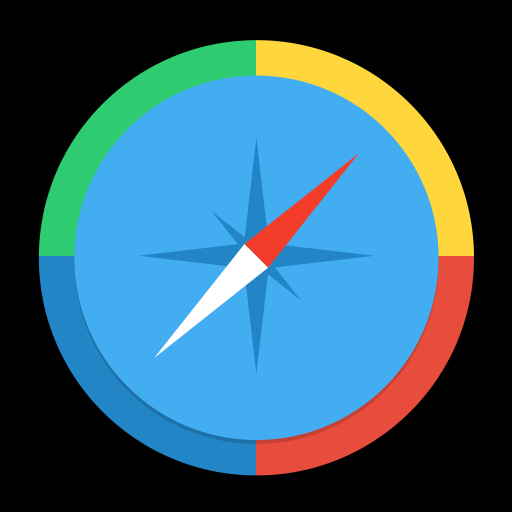 Result of Navigation
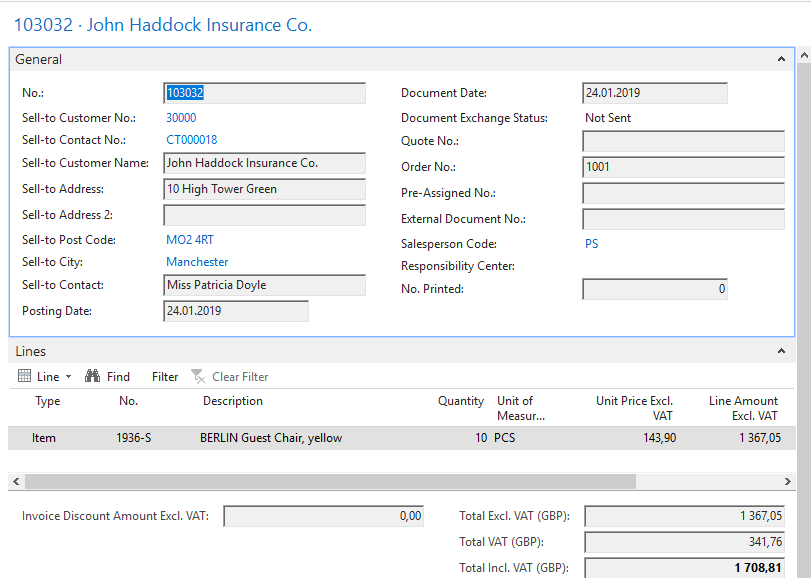 End of the section  SALESSales example and impacts (Inventory, Customer Ledger Entries and General Ledge)
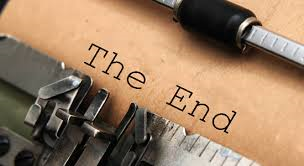